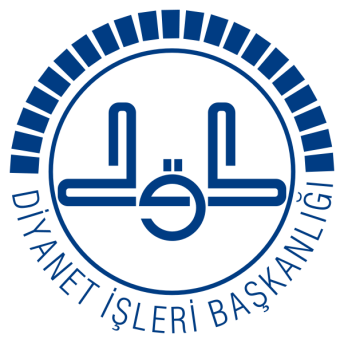 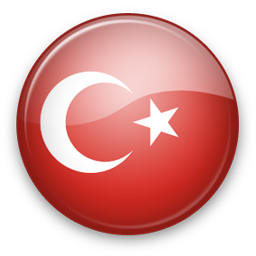 Adalet
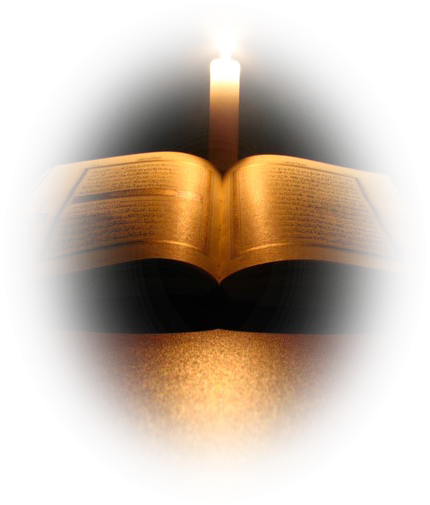 İdris YAVUZYİĞİT
idrisyavuzyigit@hotmail.com
BEYİN FIRTINASI: Adalet NEDİR?
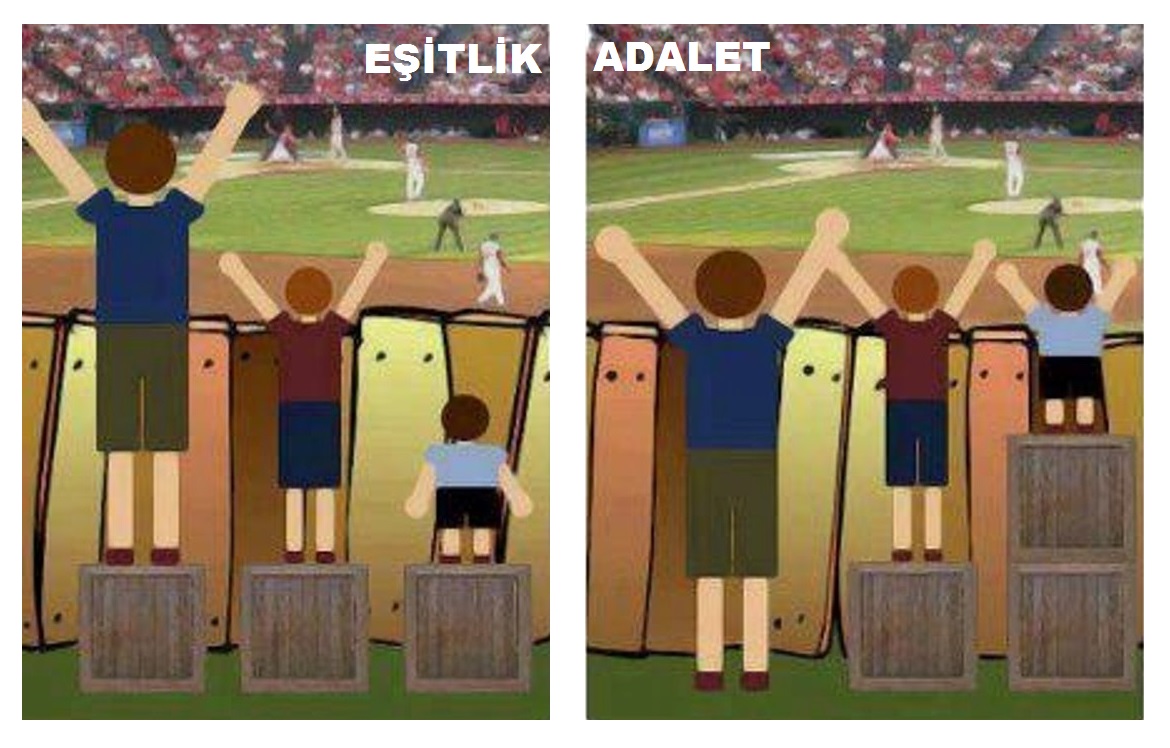 BEYİN FIRTINASI: Adalet NEDİR?
“Çevremizde Şahit Olduğumuz Adaletsizlikler nelerdir?”
Adalet nedir?
Adalet: 
Düzenli ve dengeli davranma, 
Her şeyin ve herkesin hakkını verme, 
Haksızlıklardan uzaklaşarak orta yolu tutma, 
Bir şeyi yerli yerine koyma, 
İnsaf ve eşitlik anlamlarındadır.(Türkiye Diyanet Vakfı İslam Ansiklopedisi, 1/341) 
Adâletin zıttı zulüm, hıyanet ve insafsızlıktır.
Adalet “Kişinin kendine, ailesine ve çevresinde yer alan insan, doğa ve hayvanlara karşı görevlerini ve haklarını yerine getirmesidir.”
İslam’da Adalet Anlayışı?
İslâm’da adalet mefhumu ile 
her ferdin ve her toplumun karşılıklı olarak işlerinde değişmez bir ölçü konmuş, 
İstek ve heveslere yer verilmemiş, 
Sevgi ve nefretlere uyulmamış, 
Akrabalık ve yakınlık gözetilmemiş, 
Zengin-fakir, kuvvetli ve zayıf ayırımı yapılmamıştır.
Bir ferdin, bir ailenin, bir toplumun, bir milletin barış, huzur, güven, birlik ve beraberlik içinde yaşayabilmesi, toplumu ayakta tutan dinamiklerin hakim, diri ve canlı olmasına bağlıdır.
[Speaker Notes: KUR’AN’IN DÖRT ESASINDAN BİRİ ‘ADALETTİR’]
Her Cuma…
Emevi Halifelerinden Ömer b. Abdülaziz döneminde hutbelerin sonuna eklenen şu ayet çok anlamlıdır.
اِنَّ اللّٰهَ يَاْمُرُ بِالْعَدْلِ وَالْاِحْسَانِ وَاٖيتَاٸِ ذِى الْقُرْبٰى وَيَنْهٰى عَنِ الْفَحْشَاءِ وَالْمُنْكَرِ وَالْبَغْیِ يَعِظُكُمْ لَعَلَّكُمْ تَذَكَّرُونَ
“Muhakkak ki Allah, adaleti, iyiliği, akrabaya yardım etmeyi emreder, çirkin işleri, fenalık ve azgınlığı da yasaklar. O, düşünüp tutasınız diye size öğüt veriyor.” (Nahl 90.)
Atalarımız Diyor ki:
“İslam’ın şartı beş altıncısı insaf ve adalet demişler.”
“İslâm’ın surları hak, kapısı adalet; içi de saadettir.”
“Adâlet, her yerde geçerli olan bir sermayedir” 
“Adalet olan yerde adavet olmaz.”
Allah’ın İsimleri: el Adl, el Muksid
El Adl: Adil, insaflı, her şeyi yerli yerinde yapan, her şeyi hak ve doğru olan
el-Muksit: Adaletle hükmeden, bütün işlerini uygun ve denk olarak yerli yerinde yapan, mazlumların hakkını zalimlerden alan, her işinde dengeyi kuran demektir.
Allah Zerre Kadar Haksızlık Etmez
وَنَضَعُ الْمَوَازٖينَ الْقِسْطَ لِيَوْمِ الْقِيٰمَةِ فَلَا تُظْلَمُ نَفْسٌ شَيْپًا وَاِنْ كَانَ مِثْقَالَ حَبَّةٍ مِنْ خَرْدَلٍ اَتَيْنَا بِهَا وَكَفٰى بِنَا حَاسِبٖينَ
“Biz, kıyamet günü için adalet terazileri kurarız. Artık kimseye, hiçbir şekilde haksızlık edilmez. (Yapılan iş,) bir hardal tanesi kadar dahi olsa, onu (adalet terazisine) getiririz. Hesap gören olarak biz (herkese) yeteriz.” (Enbiya 47)
اِنَّ اللّٰهَ لَا يَظْلِمُ مِثْقَالَ ذَرَّةٍ وَاِنْ تَكُ حَسَنَةً يُضَاعِفْهَا وَيُؤْتِ مِنْ لَدُنْهُ اَجْرًا عَظٖيمًا 
“Şüphe yok ki Allah zerre kadar haksızlık etmez. (Kulun yaptığı iş, eğer bir kötülük ise, onun cezasını adaletle verir.) İyilik olursa onu katlar (kat kat arttırır), kendinden de büyük mükâfat verir.” (NİSA 40)
Allah’ın Sözü Doğru ve Adildir.
Allah’ın Sözünü Değiştirecek Yoktur 
وَتَمَّتْ كَلِمَتُ رَبِّكَ صِدْقًا وَعَدْلًا لَا مُبَدِّلَ لِكَلِمَاتِهٖ وَهُوَ السَّمٖيعُ الْعَلٖيمُ 
“Rabbinin sözü, doğruluk ve adalet bakımından tamamlanmıştır. O'nun sözlerini değiştirecek kimse yoktur. O işitendir, bilendir.” (EN'ÂM 115.)
Adaletin Temel Kaynağı: Kuran-ı Kerim
Allah, Kitaplarını İnsanlar Arasında Adaleti Sağlamak İçin Gönderir. Kuran-ı kerim adaletin temel kaynağı ve terazisidir. Her şey ona arz edilir.
اِنَّا اَنْزَلْنَا اِلَيْكَ الْكِتَابَ بِالْحَقِّ لِتَحْكُمَ بَيْنَ النَّاسِ بِمَا اَرٰيكَ اللّٰهُ وَلَا تَكُنْ لِلْخَائِنٖينَ خَصٖيمًا 
“Allah'ın sana gösterdiği şekilde insanlar arasında hükmedesin diye sana Kitap'ı hak ile indirdik; hainlerden taraf olma!” (NİSA 105)
Adaletin Temel Kaynağı: Kuran-ı Kerim
Ensar’dan, Zafer b. Haris Oğullarından Görünüşte Müslüman olan Tu'me b. Übeyrik isminde bir adam, Katade b. Numan ismindeki komşu­sunun bir zırhını çalmıştı. 
Zırh, içerisinde un bulunan bir dağarcığın içinde bulunuyordu. Un dağarcıkta bulunan bir yırtıktan dökülüp saçılmağa başlamıştı. Böylece yolda un izleri görünüyor ve bu izler eve varıncaya kadar devam ediyordu. 
Sonra Tu’me o zırhı, Yahudilerden Zeyd b. Semin denilen bir adama emanet bırakmış, emarelerden hareketle kalkan Yahudi'nin evinde bulunduğunda onun ifadesine binaen adam yakalanmış; 
Tu’me’nin Kabilesi olan Zafer Oğulları yemin ederek hırsızlığı Yahudi üzerine atmış ve buna da akrabalarını şahit göstermiştir. Yemin ve şahitler sebebiyle yanlış bir hüküm verecekken bu âyetler inmiş ve Efendimiz'i mühim bir yanlıştan korumuştur. Bunun üzerine Allah Resulü (s.a.s.) Tu'me'yi suçlu bulup cezalandırılmasına hükmetmiştir. Tu’me b. Übeyrik Mekke’ye kaçarak İslam’dan dönmüştür.  (Bkz.: Elmalı, Tefsir, 3/78-79)
Adaletin Temel Kaynağı: Kuran-ı Kerim
Allah, Kitaplarını İnsanlar Arasında Adaleti Sağlamak İçin Gönderir. Kuran-ı kerim adaletin temel kaynağı ve terazisidir. Her şey ona arz edilir.
لَقَدْ اَرْسَلْنَا رُسُلَنَا بِالْبَيِّنَاتِ وَاَنْزَلْنَا مَعَهُمُ الْكِتَابَ وَالْمٖيزَانَ لِيَقُومَ النَّاسُ بِالْقِسْطِ …
“And olsun biz peygamberlerimizi açık delillerle gönderdik ve insanların adaleti yerine getirmeleri için beraberlerinde kitabı ve mizanı indirdik.” (HADÎD 25)
Peygamberlik görevi: Adaleti gerçekleştirmek
Peygamberler toplumların en önemli değerlerini yitirdikleri ortamlarda insanlara yol göstermek, hak ve hakikati duyurmak, adaleti yeniden tesis etmek üzere gönderdiği elçilerdir.
وَلِكُلِّ اُمَّةٍ رَسُولٌ فَاِذَا جَاءَ رَسُولُهُمْ قُضِىَ بَيْنَهُمْ بِالْقِسْطِ وَهُمْ لَا يُظْلَمُونَ
“Her ümmetin bir peygamberi vardır. 
O peygamberleri gelince aralarında adaletle hüküm verilir. Onlar hiç zulüm görmezler.” (Yunus/ 47)
Peygamberlik görevi: Adaleti gerçekleştirmek
فَلِذٰلِكَ فَادْعُ وَاسْتَقِمْ كَمَا اُمِرْتَ وَلَا تَتَّبِعْ اَهْوَاءَهُمْ وَقُلْ اٰمَنْتُ بِمَا اَنْزَلَ اللّٰهُ مِنْ كِتَابٍ وَاُمِرْتُ لِاَعْدِلَ بَيْنَكُمْ اَللّٰهُ رَبُّنَا وَرَبُّكُمْ لَنَا اَعْمَالُنَا وَلَكُمْ اَعْمَالُكُمْ لَا حُجَّةَ بَيْنَنَا وَبَيْنَكُمْ اَللّٰهُ يَجْمَعُ بَيْنَنَا وَاِلَيْهِ الْمَصٖيرُ 
“İşte onun için sen (tevhide) dâvet et ve emrolunduğun gibi dosdoğru ol. Onların heveslerine uyma ve de ki: Ben Allah'ın indirdiği Kitab'a inandım ve aranızda adaleti gerçekleştirmekle emir olundum. Allah bizim de Rabbimiz, sizin de Rabbinizdir. Bizim işlediklerimiz bize, sizin işledikleriniz de sizedir. Aramızda tartışılabilecek bir konu yoktur. Allah hepimizi bir araya toplar, dönüş de O'nadır.” (ŞÛRÂ 15)
Cürrane de Ganimet Dağıtılırken…
Hz. Câbir İbnu Abdillah radıyallahu anh anlatıyor: "Resûlullah aleyhissalâtu vesselâm Cürrâne'de, işlenmemiş altın ve ganimetleri taksim ediyordu. Taksim edilen mal Hz. Bilal'in eteğinde idi. Bir adam:    "Ey Muhammed adil ol! Çünkü adalet etmiyorsun!" dedi. Aleyhissalâtu vesselâm: "Yazık sana! Eğer ben de adil olmazsam, benden sonra kim daha âdil olur?" diye mukabele etti. 
Hz. Ömer, (Resûlullah'ın üzüldüğünü farkederek):"Ey Allah'ın Resülü! Bana müsaade buyurun, şu münafığın kellesini uçurayım!" talebinde bulundu. 
Aleyhissalâtu vesselâm: "İşte bu adamın mutlaka arkadaşları -veya arkadaşcıkları- var. Bunlar Kur'ân'ı okurlar, ama okudukları gırtlaklarından aşağı geçmez. Bunlar, okun avı delip geçmesi gibi dinden çıkıp giderler!" buyurdular."
Cürrane de Ganimet Dağıtılırken…
Abdullah İbni Mes’ud radıyallahu anh şöyle dedi:
Huneyn Savaşı ganimetlerini taksim ederken Resûlullah sallellahu aleyhi ve sellem bazı kişilere diğerlerinden fazla hisse verdi. Akra’ İbni Hâbis’e yüz deve, Uyeyne İbni Hısn’a da bir o kadar verdi. Arapların ileri gelenlerine de o günkü taksimde biraz fazla pay verdi. Bunun üzerine bir kişi (Muattib İbni Kuşeyr): “Vallahi bu taksimde hakkaniyet yoktur, Allah rızası da gözetilmemiştir!” dedi. 
Ben de: “Allah’a yemin ederim ki bunu ben Resûlullah’a söyleyeceğim,” dedim. Gittim, adamın söylediklerini anlattım.
Bunun üzerine, kızgınlığından Resûlullah sallallahu aleyhi ve sellem’in yüzü kıpkırmızı kesildi. Sonra şöyle cevap verdi:
« فَمَنْ يَعْدِلُ إِذَا لَمْ يَعدِلِ اللَّهُ وَرَسُولُهُ »
“Allah ve Resûlü de adâlet etmezse, hiç kimse adâlet etmez.” Daha sonra da şöyle buyurdu: “Allah, Mûsâ’ya rahmet etsin. O bundan daha ağır bir ithama maruz kalmıştı da sabretmişti.”
Ben (kendi kendime), “Bundan sonra kimsenin sözünü Resûlullah’a iletmeyeceğim” diye karar verdim. (Riyazüs Salihin, C.1, S.252, 43. Hadis Buhârî, Edeb 53; Müslim, Zekât 145)
Ganimet Hakkı…
Huneyn, Mekke ile Tâif şehirleri arasında bir vâdidir. Huneyn Gazvesi Mekke’nin fethinden sonra sekizinci hicrî yılda cereyan etmiştir. İki bini Mekkeli on iki bin kişiden meydana gelen Müslüman ordusu bu harpte on dört bin kişilik Hevâzin ve Sakif kabileleriyle savaştı. 
Ci’râne denilen yerde toplanan ve dağıtımı yapılan ganimet, altı bin kadın ve çocuk, 24 bin deve, 40 bin koyun, dört bin ukıyye gümüş para idi. 
Hz. Peygamber bu ganimetlerin beşte birlik beytü’l-mâl hissesinden müellefe-i kulûb denilen, gönülleri İslâm’a ısındırılması istenen bazı kabile ileri gelenlerine bol bol ikramda bulunmuştu. 
Durumun nezâketini ve hikmetini kestiremeyen bazıları şu veya bu şekilde bu taksime karşı çıkmışlardır. Özellikle Muattib İbni Kuşeyr, Resûlullah’ın uygulamasını hadisimizde yer alan sözleriyle kınadı.
Adalet huzurun, barışın kaynağıdır.
Adalet toplumun her kesimini kuşatmalıdır. İnsanlar Allah nezdinde de beşeri kanunda da eşittirler.
“Müslüman, diğer Müslümanların elinden ve dilinden emniyette olduğu kişidir”, 
“İnsanlar bir tarağın dişleri gibi eşittir”, 
“Müslüman güvenilir ve adildir”
İmam Şafii Hazretleri: 
“Adalet, ilahi emre uygun amelde bulunmaktır.” (İmam Şafii )
“İyiliği iyilikle karşıla, kötülüğü adaletle”
وَلَا تَسْتَوِى الْحَسَنَةُ وَلَا السَّيِّئَةُ اِدْفَعْ بِالَّتٖى هِىَ اَحْسَنُ فَاِذَا الَّذٖى بَيْنَكَ وَبَيْنَهُ عَدَاوَةٌ كَاَنَّهُ وَلِىٌّ حَمٖيمٌ
“İyilikle kötülük bir olmaz.
Sen (kötülüğü) en güzel bir şekilde önle. 
O zaman seninle arasında düşmanlık bulunan kimse, 
sanki candan bir dost olur.” (Fussilet, 41/34)
Kişinin Kendi Şahsında Adalet
imanında adil olmalı
Sözünde adil olmalı
İnsanlar arası ilişkilerinde adil olmalı
Yalandan ve iftiradan uzak durmalı
Hakkın ve haklının yanında yer almalı
Kendisine yapılmasını istemediğini başkasına yapmamalı
Kişinin Kendi Şahsında Adalet
“Hak, 
tepene inen bir kılıç da olsa, 
boynunu uzatmaktan çekinme..!”
Şahitlikte Adalet
يَا اَيُّهَا الَّذٖينَ اٰمَنُوا شَهَادَةُ بَيْنِكُمْ اِذَا حَضَرَ اَحَدَكُمُ الْمَوْتُ حٖينَ الْوَصِيَّةِ اثْنَانِ ذَوَا عَدْلٍ مِنْكُمْ 
“Ey iman edenler! Birinize ölüm gelip çatınca vasiyet esnasında içinizden iki adalet sahibi kişi aranızda şahitlik etsin…” (Mâide 106)
وَمَنْ يَكْسِبْ خَطٖيپَةً اَوْ اِثْمًا ثُمَّ يَرْمِ بِهٖ بَرٖیًٔا فَقَدِ احْتَمَلَ بُهْتَانًا وَاِثْمًا مُبٖينًا 
“Kim kasıtlı veya kasıtsız bir günah kazanır da sonra onu bir suçsuzun üzerine atarsa, muhakkak ki, büyük bir iftira ve apaçık bir günah yüklenmiş olur.” (Nisa 112.)
Ailede Adalet: İmtihan????????
Ailede adalet, birlik ve beraberliğin, sevgi ve saygının yerleşmesinin temel unsurudur.
Kişi çocukları arasında adil olmalı, kız-erkek çocuk ayrımı yapmamalı
Torunlar arasında dedeler adaleti kurabilmeli
Gelinler ve damatlar arasında adaletli davranılmalı
Gelinler ve kızlar arasında adaletli davranmalı
Çocuklar Ebeveynleri arasında adil olmalı
Eşler çoksa aralarında adaletli olunmalı
Annesi veya babası farklı, üvey olan çocuklar arasında adalet sağlanmalı
Ailede Adalet: İmtihan????????
وَاعْلَمُوا اَنَّمَا اَمْوَالُكُمْ وَاَوْلَادُكُمْ فِتْنَةٌ وَاَنَّ اللّٰهَ عِنْدَهُ اَجْرٌ عَظٖيمٌ
“Biliniz ki mallarınız ve çocuklarınız birer imtihan sebebidir ve büyük mükâfat Allah’ın katındadır.”( Enfal 28)
اعْدِلُوا بَيْنَ أَوْلَادِكُمْ اعْدِلُوا بَيْنَ أَبْنَائِكُمْ
Numan ibn Beşir (r.a.) Efendimizin şöyle söylediğini bizlere aktarıyor:
“Erkek ve kız çocuklarınız arasında adaletli olunuz" (Ebû Davud, Büyû 83).
Ailede Adalet: İmtihan????????
Peygamberimiz (s.a.v.) 
“Çocukların anne-baba üzerindeki haklarından birinin onlara eşit davranmak” olduğunu söyler (ibn Hanbel, "Müsned").
Ailede Adalet: İmtihan????????
İslam dini ve Peygamberimiz (s.a.v) çocuklar arasında 
Öpüp sarılmada, 
Sevgiyi dışa vurmada, 
İhtiyaçlarını görüp gözetmede, 
Hediye vermede, 
Su ikram etmede, 
Ceza verme hususunda, 
Okutma hususunda, 
Çocuklara mal-mülk dağıtımında ve 
Miras hakkında 
adil olmayı ve adaletle muamele etmeyi bizlere bildirmiştir.
Ailede Adalet: Su İkaramı?
Su ikramında efendimizin adaleti
Hz. Ali (r.a.) şöyle buyurdu: "Resullullah (s.a.v.) bir gün bizi ziyaret etti ve evimizde kaldı. Hasan ve Hüseyin de uyuyorlardı. Hasan su istedi. Resûllah (s.a.v.) suyu bardağa koymak için kalktı Hasan'a vermek için gelince Hüseyin alıp içmek istedi. Fakat Resûllullah (s.a.v.) evvela Hasan'a sonra Hüseyin'e içirdi. 
Hz. Fatıma (r.a.) Sanki Hasan sana daha çok sevimlidir ya Resûllellah dedi. 
Resûlullah (s.a.v.) "Hayır, (ikisi de bana sevimlidir) ancak ilk önce Hasan istedi" buyurdu. Sonra eliyle işaret ederek Ben, sen ve bu iki çocuk ile Hz. Ali'yi (r.a)’i işaret ederek) şu uyuyan kıyamette aynı yerdeyiz." buyurdu.
Hz. Muhammed (s.a.v.) "Allah'a karşı gelmekten sakının, çocuklarınız arasında adil olun." (Müslim)
Ailede Adalet: Kız-Erkek Çocuğu?
Çocuklar sevilip okşanırken kız ve erkek çocuğu ayırımı yapılmaz, yapılmamalıdır. Çünkü dinimiz erkek çocuklarının kız çocuklarına tercih edilmesini hoş görmez. 
Enes İbn Malik (ra.) anlatıyor: 
“Peygamberimizle beraber bulunan bir adamın yanına oğlu geldi. Adam oğlunu öptü ve dizine oturttu. Daha sonra kızı geldi, onu önüne oturttu. 
Bunun üzerine Peygamberimiz: 
“Onlara aynı şekilde davranman gerekmez mi idi?” Buyurarak adamı uyardı. ( Mecmau’z-Zevaid, 8/156 (Hadisi Bezzar rivayet etmiştir.))
Kur’anı Kerimde ve Hadisi Şeriflerde; her işte adaletli olmayı Allah ve Rasulü tavsiye etmiştir.
Devlette adalet
Mahkemelerde adalet
İnsan-i ilişkilerde adalet
Aile içerisinde adalet
Eşler arasında adalet
Çocuklar arasında adalet
Gelin kaynana ve kızı arasında
İşçi – işveren; amir-memur arasında adalet
Şahitlik esnasında adalet
Her türlü iş ve işlemlerde adalet
Komşuluk ilişkilerinde
Mirasların taksiminde
İmam-cemaat arasında adalet İslam’ın emridir
Kişinin Kendi şahsında ve şahitliğinde adalet
Önce imanında adil olmalı
Sözünde adil olmalı
İnsanlar arası ilişkilerinde adil olmalı
Yalandan ve iftiradan uzak durmalı
Hakkın ve haklının yanında yer almalı
Kendisine yapılmasını istemediğini başkasına yapmamalı
Kişinin Kendi şahsında ve şahitliğinde adalet
“Hak, tepene inen bir kılıç da olsa, boynunu uzatmaktan çekinme..!”
Adalet ancak hakikatten, 
mutluluk ancak adaletten doğabilir.
Anatole France
SİZCE ADALET NASIL İŞLEMELİDİR?
Amerika’da 1 Aralık 1955 tarihinde çıkan The Montgomery Advertisement gazetesinde yer alan habere göre Roza adında bir siyahi, otobüste beyaza yer vermediği için karakola götürülür, sorgulanır ve hapse atılır.
Japonya’da 2 yaşındaki bir çocuğa çarpıp kaçılması üstüne yanından geçen 18 kişinin de görmezden gelmesi Merhamet Yasası’nı ortaya çıkardı. Tasarının yasalaşması halinde eyalette yardıma muhtaç insanları umursamamak ya da görmezden gelmek suç teşkil edecek.
Günümüzün Batı medeniyeti haksızlık üzerine kurulmuştur. Onlara göre haklı olan kuvvetli değil, kuvvetli olan haklıdır.
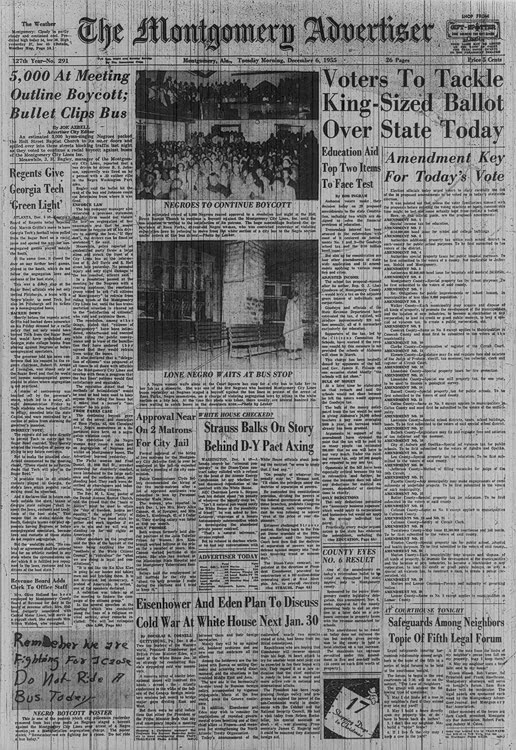 KİM OLURSA OLSUN ADALET
Bir Yahudi ile Hz. Ali arasında bir anlaşmazlık vuku bulmuştu. Meselelerin halli için zamanın halifesi Hz. Ebu Bekir’in huzuruna çıktılar. Hz. Ebu Bekir (r.a.) Yahudi'ye ismi ile hitap ederek yerini gösterdikten sonra Hz. Ali’ye:
“Buyurun ya eba Hasan” diye hitap ederek Yahudi'nin yanında yer gösterdi. Bunun üzerine Hz. Ali’nin yüzünde üzüntü ve hiddet işareti belirmeye başlayınca, Hz. Ebu Bekir, Yahudi'nin geç dediğim için mi üzüldün diye sordu. Hz. Ali:
“Hayır! Bilakis Yahudi'nin yanına geç dediğin için değil, ona ismiyle hitap ettiğin halde bana en çok hoşuma giden künyem olan Ebu Hasan ismimle hitap etmeniz bana iltimas gibi geldi de ondan üzüldüm” der. 
Bu manzarayı gören Yahudi İslam'ın inceliği karşısında Müslüman olur.
[Speaker Notes: Paylaşım soruları
 
 
Kadının yaptığı sizce doğrumudur?
Deri sahibi sizce mutlu olmuş mudur?
Deri sahibi kadı hakkında neler düşünmüş olabilir?
Hırsız sizce neler düşünmüştür? Yaptığından pişman olmuş mudur?]
KİM OLURSA OLSUN ADALET
HALİFENİN TORUNUNU TANIYAMAMASI
Hazreti Ömer, hilafeti zamanında , yanında oğlu Abdullah ve Hz. Hasan olduğu halde Medine sokaklarında dolaşıyordu. Bir sokaktan geçerken gayet zayıf kalmış, bakımsız bir çocuk görüp:
“Bunun hiç kimsesi yok mu acaba? Nasıl insan bunlar, çocuğa hiç bakmamışlar” dedi. Oğlu Abdullah:
“Baba tanıyamadın mı? O senin torunun, benim de kızımdır, deyince, Hz. Ömer kızdı ve:
“Yazıklar olsun sana” dedi. Babasının öfkelendiğini anlayan oğlu:
“Baba ne yapayım, sen halifesin bana biraz daha imkan versen çocuğa daha iyi bakardım. Elindeki imkanları kullanıp bana daha fazla fırsat vermiyorsun ki” dedi. Bu söz üzerine halife:
“Vallahi oğlum, diğer Müslümanlara yaptığımdan daha fazlasını sana yapamam. Onlara ne yapıyorsam sana da ancak o kadar yapabilirim. Bunu böyle bil” dedi.
[Speaker Notes: Paylaşım soruları
 
 
Kadının yaptığı sizce doğrumudur?
Deri sahibi sizce mutlu olmuş mudur?
Deri sahibi kadı hakkında neler düşünmüş olabilir?
Hırsız sizce neler düşünmüştür? Yaptığından pişman olmuş mudur?]
KİM OLURSA OLSUN ADALET
ZULMETMEDİYSEN ZULÜM GÖRMEZSİN
İran'da bir zamanlar zalim bir hükümdar yaşı­yormuş. Saltanatını halka zulüm ve baskı ile yürü­tüyor muş.
Bir gün, şehirde gezerken bir evin bahçesinde gördüğü bir kadına göz koymuş, adamlarına onu sa­rayına getirmelerini emretmiş. Adamları zalim hü­kümdara:
- Efendimiz, o göz koyduğunuz kadın, şehirde bir marangozun karışıdır. Kendisi ve kocası çok din­dar, çevrede oldukça sayılıp sevilen kimselerdir. Düşmanlarınız sizin bu arzunuzu duyup, aleyhinize işi büyütebilirler. Siz marangoza bu gece sabaha ka­dar yapamayacağı bir iş teklif ediniz. Sonra da emri­nizi yerine getirmedi bahanesiyle, kendisini idam ediniz. O zaman göz koyduğunuz karısı dul kalır, kendiliğinden size gelir, aleyhinizde herhangi bir de­dikoduya da sebebiyet verilmemiş olur.
Zalim hükümdar, akılcılarının verdikleri bu aklı pek beğenerek, marangozu çağırtmış, şöyle konuş­muş:
-  Bu gece sabaha kadar, öd ağacından olmak şartıyla, on tane süslü sandık yapacak; şafak vakti göndereceğim adamlarıma teslim edeceksin haberin olsun!..
İyi kalpli Marangoz buna imkânı olmadığını, ver­diği mühleti birkaç hafta uzatmasını istemişse de, zalim Hükümdarı kararından döndürememiş.
- Şafak vakti göndereceğim adamlarıma, ya on sandığı teslim edersin, yahut da buna mukabil ken­di kelleni verirsin.
Marangoz heyecan ve telâş içinde evine gelmiş, gözyaşı döküp ağlamaya başlamış. Ailesinin ısrarı üzerine de, zalim hükümdarın teklifini anlatmış. Ha­nımından gözyaşları içinde helâllik (dilemeye başla­mış. Kadın kocasına:
- Dur bakalım, acele etme, demiş ve ilave etmiş:
- Sen hiç kimseye zulmettin mi?
- Hayır, ben hiç kimseye ne zulmettim, ne de bi­rinin namus ve ırzına yan baktım, îşimde ve evimde, kendi halimde yaşayıp duruyordum işte!
Bu sözler üzerine kadın:
- Öyleyse, boşuna telâş etme! Zulmetmediysen zulüm görmezsin, demiş. Fakat adamda ümit iyice kaybolduğu için, "Şu­nun şurasında ne kaldı ki, neredeyse Hükümdarın adamları gelecek  diye hayıflanıyormuş.
Kadın ise:
- Hiç telâş etme! Zulmetmediysen zulme uğra­mazsın. Bakalım Mevlâ neyler? diyerek serinkanlılı­ğını muhafaza etmekteymiş.
Sabaha doğru kapı güm güm vurulmuş. Maran­goz, heyecandan elleri, ayaklan titreyerek:
- Eyvah, işte geldiler; halbuki sandıkların bir ta­nesi bile meydanda yok!... Demiş, korkudan ecel ter­leri dökmeye başlamış. Kapının açılması üzerine hız­la içeri giren hükümdarın adamları:
- Çabuk marangozhaneye, demişler. Adam hanımına:
- Görüşmek artık mahşere kaldı, haydi Allah'a ısmarladık!... Deyip vedalaşmış. Hükümdarın adam­ları bu sözlere kızmışlar:
- Neden görüşmeniz mahşere kalsın? Yapacağın, sadece bir tabuttan ibarettir, demişler.
Marangoz arılamayınca da şu izah vermişler:
- Bu gece yansı, hükümdar anî bir kalb krizi ne­ticesinde öldü. Onun cenazesi için bir tabut yapma­nı, yeni hükümdar emretti. Yapacağın bundan iba­rettir!..
[Speaker Notes: Paylaşım soruları
 
 
Kadının yaptığı sizce doğrumudur?
Deri sahibi sizce mutlu olmuş mudur?
Deri sahibi kadı hakkında neler düşünmüş olabilir?
Hırsız sizce neler düşünmüştür? Yaptığından pişman olmuş mudur?]
KİM OLURSA OLSUN ADALET
BİR TUTAM SAKAL
Köylü dayının biri vergi memurlarını valiye şikayete gitmiş:
“Vali bey demiş, senin memurların benim yirmi çuval çıkacak buğdayımı, yüz çuval diye yazıp getirdiler.” Vali hemen köylüye:
“Bir kalbur sakalınla yalan söyleme. Memurlar bu kadar büyük hata yapmazlar” deyince: köylü büsbütün kükremiş:
“Yaparlar vali bey yaparlar. Siz onların amiri olduğunuz halde, benim ancak bir tutam gelecek olan sakalıma on kilo derseniz, memurların bundan fazlasını bile yaparlar” diye cevap vermiş.
[Speaker Notes: Paylaşım soruları
 
 
Kadının yaptığı sizce doğrumudur?
Deri sahibi sizce mutlu olmuş mudur?
Deri sahibi kadı hakkında neler düşünmüş olabilir?
Hırsız sizce neler düşünmüştür? Yaptığından pişman olmuş mudur?]
KİM OLURSA OLSUN ADALET
FATİH’İN ADALETİ
Hazreti Fatih. İstanbul’u fethettikten sonra, hemen kendi ismiyle anılan bir cami ve etrafına da büyük bir medrese yaptırdı. Bugünün üniversitesi sayılan medresede, Fatih de bir oda almak istiyordu. Fakat Fatih’in bu isteğini medresenin ilim heyeti:
“Siz ne talebesiniz, ne de hacegan sınıfındasınız. Bu durumda bir odaya sahip olmanız mümkün değildir” derler. Hz. Fatih, aldığı bu cevaba kızmadığı gibi :
“Medresede bir odaya sahip olabilmem için ne yapmam lazım?” dedi.
“İmtihan olmanız lazım” dediler.
Fatih aynı talebe imiş gibi imtihana girdi ve imtihanı kazanarak kendi yaptırdığı medresede bir odaya sahip oldu.
[Speaker Notes: Paylaşım soruları
 
 
Kadının yaptığı sizce doğrumudur?
Deri sahibi sizce mutlu olmuş mudur?
Deri sahibi kadı hakkında neler düşünmüş olabilir?
Hırsız sizce neler düşünmüştür? Yaptığından pişman olmuş mudur?]
KİM OLURSA OLSUN ADALET
İSLAM ADALETİNİN TATBİK EDİLDİĞİ MEMLEKET
İstanbul’un fethinden sonra Hz. Fatih, bütün mahkumları serbest bırakmıştı. Fakat bu mahkumların içinden iki papaz zindandan çıkmak istemediklerini söyleyerek dışarı çıkmadılar. Papazlar Bizans imparatorunun halka yaptığı zulüm ve işkence karşısında ona adalet tavsiye ettikleri için hapse atılmışlardı. Onlarda bir daha hapisten çıkmamaya yemin etmişlerdi.
Durum Hz. Fatih’e bildirildi. O, asker göndererek, papazları huzuruna davet etti. Papazlar hapisten niçin çıkmak istemediklerini Hz. Fatih’e de anlattılar. Fatih o dünyaya kahreden iki papaza şöyle hitap etti:
“Sizlere şöyle bir teklifim var. Sizler İslam adaletinin tatbik edildiği memleketimi geziniz. Müslüman hakimlerin ve Müslüman halkımın davalarını dinleyiniz. Bizde de sizdeki gibi adaletsizlik ve zulüm görürseniz, hemen gelip bana bildiriniz ve sizlerde evvelki kararınızı gereğince uzlete çekilerek hâlâ küsmekte haklı olduğunuzu ispat ediniz”...
Hz. Fatih’in bu teklifi papazlara çok cazip gelmişti. Hemen padişahtan aldıkları tezkere ile İslam beldelerine seyahate çıktılar. İlk vardıkları yerlerden birisi Bursa idi. Bursa’da şöyle bir hadiseyle karşılaştılar: 
Bir Müslüman bir yahudiden at satın almış, fakat hiçbir kusuru yok diye satılan at hasta imiş. Müslüman ahırına gelen atın hasta olduğu daha ilk akşamdan anlaşılmış. Müslüman sabırsızlıkla sabahın olmasını beklemiş. Sabah olunca da atını alıp kadının yolunu tutmuş. Fakat olacak ya kadı o saatte de henüz dairesine gelmemiş olduğundan bir müddet bekledikten sonra adam kadının gelmeyeceğine hükmederek atını alıp ahıra götürmüş. Atını alıp götürmüş ama at da o gece ölmüş.
Hadiseyi daha sonra öğrenen kadı, atı alan Müslümanı çağırtıp meseleyi şu şekilde halletmiş:
“Siz ilk geldiğinizde ben makamımda bulunsa idim, sağlam diye satılan atı sahibine iade eder, paranızı alırdım. Fakat ben zamanında makamımda bulunamadığımdan hadisenin bu şekilde gelişmesine madem ki ben sebep oldum, atın ölümünden doğan zararı benim ödemem lazım” deyip atın parasını Müslümana vermiş.
Papazlar İslam adaletinin bu derece ince olduğunu görünce parmaklarını ısırmışlar ve hiç zorlanmadan bir kimsenin kendi cebinden mal tazmin etmesi karşısında hayret etmişler. Mahkemeden çıkan papazların yolu İznik’e uğramış. Papazlar orada şöyle bir mahkeme ile karşılaşmışlar:
Bir Müslüman diğer bir müslümandan bir tarla satın alarak ekin zamanı tarlayı sürmeye başlar. Kara sabanla tarlayı sürmeye çalışan çiftçinin sabanına biraz sonra ağzına kadar dolu bir küp takılmaz mı. Hiç heyecan bile duymadan Müslüman bu altınları küpüyle satın aldığı öbür Müslüman götürüp teslim etmek ister:
“Kardeşim ben senden tarlanın üstünü satın aldım, altını değil. Eğer sen tarlanın içinde bu kadar altın olduğunu bilseydin herhalde bu fiyata bana satmazdın. Al şu altınları” der. Tarlanın ilk sahibi ise daha başka düşünmektedir. O da şöyle der:
“”Kardeşim yanlış düşünüyorsun, ben sana tarlayı olduğu gibi , taşı ile toprağı ile beraber sattım. İçini de dışını da bu satışla beraber sana verdiğimden , içinden çıkan altınları almaya hiçbir hakkım yoktur. Bu altınlar senindir dilediğini yap” der. Tarlayı alanla satan anlaşamayınca mesele kadıya, yani mahkemeye intikal eder. Her iki taraf iddialarını kadının huzurunda da tekrarlarlar. Kadı, her iki şahsa da çocukları olup olmadığını sorar. Onlardan birinin kızı, birini de oğlu olduğunu öğrenir ve oğlanla kızı nikahlayarak altını çeyiz olarak veriri. 
Papazlar daha fazla gezmelerinin lüzumsuz olduğunu anlayıp İstanbul’a Hz. Fatih’in huzuruna gelirler ve şahit oldukları iki hadiseyi de aynen nakledip şöyle derler:
“Bizler artık inandık ki, bu kadar adalet ve birbirinin hakkına saygı ancak İslam dininde vardır. Böyle bir dinin saikleri başka dinden olanlara bile bir kötülük yapamazlar. Dolayısıyla biz zindana dönme fikrinden vaz geçtik, sizin idarenizde hiç kimsenin zulme uğramayacağına inanmış bulunuyoruz” der.
[Speaker Notes: Paylaşım soruları
 
 
Kadının yaptığı sizce doğrumudur?
Deri sahibi sizce mutlu olmuş mudur?
Deri sahibi kadı hakkında neler düşünmüş olabilir?
Hırsız sizce neler düşünmüştür? Yaptığından pişman olmuş mudur?]
SİZCE ADALET NASIL İŞLEMELİDİR?
Zalim bir adam varmış. Fakir insanların odunlarını zorla alır, bu odunları yüksek karla zenginlere satarmış. Fırsat buldukça kendi çıkarlarını her zaman başkalarının çıkarlarından önde tutarmış. Fakir oduncuların odunlarını pazara getirmelerine izin vermediği gibi, onların gönüllerini kırmış olmanın ezikliğini de duymazmış.
Kendisine yaptığı işin adil bir davranış olmadığını söyleyenlere surat asar, gerçekleri görmeye çalışmazmış. Yıllar geçmiş; bu zalim adam huyundan asla vazgeçmemiş. 
Bir gece bu zalim adamın mutfağından çıkan ateş evin içini sarmış, oradan odun ambarına sıçramış. Alevler o kadar büyümüş ki adam ailesini ve kendi canını zor kurtarmış. 
Bir gece içinde tüm varlığını kaybeden adam etrafındakilere: “Bilmiyorum, konağıma bu ateş nereden düştü?” deyip durmuş.
Bu zalim adamdan başka herkes olanın bitenin farkındaymış. Orada bulunanlardan birisi bu adama cevap vermiş: “ Yoksulların gönül dumanından.”
[Speaker Notes: Paylaşım soruları
 
 
Kadının yaptığı sizce doğrumudur?
Deri sahibi sizce mutlu olmuş mudur?
Deri sahibi kadı hakkında neler düşünmüş olabilir?
Hırsız sizce neler düşünmüştür? Yaptığından pişman olmuş mudur?]
SİZCE ADALET NASIL İŞLEMELİDİR?
HIRSIZ ve KADI
Çok eskilerde deri işi ile uğraşanlar derilerini balya haline getirip avlulu evlerinde depo ederlerdi.Hâkimlerin yerine kadı’ların görev yaptığı o tarihlerde adamın biri bütün derilerini evinde balyalar halinde muhafaza ediyormuş. Kış şartları çok ağırmış ve her taraf karla kaplıymış. Hırsızın biri, bir gece gizlice adamın evine girer, amacı ev sahibinin derilerini çalmaktır. Taşıyabileceği kadar deri balyasını önce depodan avluya taşır ordanda sokak kapısını açarak evin dışına çıkarır ve kar üstünde sürükleyerek çeker götürür. Sabah olup ışık doğuncaya kadar adam birkaç kez bu işlemi tekrarlar ve epey balyayı kendi evine taşımış olur.Sabah evsahibi uyandığında deri deposunun boşalmış olduğunu farkeder.Ama kar üzerindeki mevcut izlere baktığında hırsızı bulmanın çok zor olmadığını anlar. Çünkü deri balyaları kar üzerinde sürüklenerek götürülmüş olduğundan, hırsızın evine kadar sürüp giden bir iz vardır.Adam giyinir ve izleri takip ederek hırsızın evine kadar ulaşır ve kapısını çalarHırsız kapıyı açar ve gelene ‘’buyur ne istiyorsun’’ der.Derilerin sahibi hırsıza ‘’Sen benim derilerimi çalmışsın diye çıkışır ama hırsız yavuz çıkmıştır, hayır ben senin derilerini filan çalmadım iftira ediyorsun der.Deri sahibi hırsıza ‘’Bak izler senin evine kadar geliyor, inkar etme ve derilerimi ver aksi halde kadı’ya gidip seni şikayet edeceğim’’ der.Hırsız da kendinden gayet emin biçimde ‘’Kime şikâyet edersen et, ben deri falan çalmadım’’ diyince deri sahibi kadı’nın yolunu tutar.Bu gören hırsız hemen giyinir ve kadı’ya adamdan önce yetişebilmek için damlardan atlayarak, kısa yolları tercih ederek bir nefeste kadı’nın huzuruna gelir.Kadı’ya ‘’Kadı Efendi ben birinin derilerini çaldım, kendisi şimdi yolda beni sana şikâyete geliyor, beni bu işten kurtar’’ diyerek herşeyi anlatır.Kadı hırsıza ben senin işini hallederim ama bana para vermen lazım diyerek rüşvet talep eder ve hırsız da mecburen bu teklifi kabul eder. Kadı hırsıza ‘’Parayı Minderin Altına Diz, Arka Kapıdan Vız’’ diyerek hırsızın oradan uzaklaşmasını ister. Hırsız da arka kapıdan çıkıp gider.Az geçmeden derilerin sahibi kadı’nın huzuruna varıp herşeyi olduğu gibi anlatır. Kadı hırsızı kurtarmak için bahane üretmek zorunda olduğundan deri sahibine ‘’senin deriler ham’mıydı işlenmişmiydi diye sorar.Deri sahibi kadı’ya derilerim ham’dı kadı efendi der.Bu cevabı alan kadı o günün içtihadı sayılan bir kitap açarak suçu ve verilmesi gereken cezayı incelemeye başlar. Biraz okumuş gibi yaptıktan sonra deri sahibine dönerek ‘’Senin deriler ham olduğundan hırsızı cezalandırmam mümkün degil, çünkü kanuna göre deri hırsızlığında suçun cezalandırılması için derilerin işlenmiş olması şartı aranıyor’’ der.Bunu duyan deri sahibinin rengi kaçar ve kadı’ya ‘’Kadı efendi benim deriler işlenmemişti ama hepsi mazı’lı idi’’ der. Kadı bu cevabı alınca hiddetlenir, çünkü hırsızı kurtarmak ve işi kılıfına uydurmak zorundadır. Deri sahibine elindeki kitabı göstererek ‘’Mazılı Muzulu, İşte Hepsi Burda Yazılı’’ diyerek hiddetle bağırır ve adamı huzurundan kovar. Adam ensesini kaşıyarak kadı’nın huzurunu terk eder, böylece hırsız da kurtulmuştur adalete hesap vermekten.
[Speaker Notes: Paylaşım soruları
 
 
Kadının yaptığı sizce doğrumudur?
Deri sahibi sizce mutlu olmuş mudur?
Deri sahibi kadı hakkında neler düşünmüş olabilir?
Hırsız sizce neler düşünmüştür? Yaptığından pişman olmuş mudur?]
SİZCE ADALET NASIL İŞLEMELİDİR?
Her öğrenciye bir adet kurşun kalem verin ve şöyle söyleyin:
‘Burada her biriniz için bir kurşun kalem var. Bu kalemlerden hepinize bir tane vereceğim.
Her birinize bir tane kalem vermek adil olur mu? (öğrencilerin cevabını aldıktan sonra) Evet
adil olur. Çünkü herkese sadece bir tane yetecek kadar kalem var. Eğer bir çocuk iki tane kalem alırsa, başka bir çocuğa kalem kalmayacak.
(Çocuklardan birine( örneğin Ahmet’e) diğer bir çocuğun (örneğin Mehmet’in) kalemini de
almasını söyleyin.)
‘Bu durumda Mehmet’in kalemi olmayacak sizce bu adil mi? Ahmet bu durumda Mehmet’in
ne hissettiğini nasıl öğrenebilirsin?
(Çocukların herhangi bir şeyi zorla aldıkları zaman diğer kişinin ne hissettiğini sorma fırsatı bulabilmeleri için, bu işlemi birkaç çocukla tekrarlayın.)
‘Ahmet Mehmet’in tekrar kendisini mutlu hissetmesi için ne yapabilirsin?’
[Speaker Notes: Paylaşım soruları
 
 
Kadının yaptığı sizce doğrumudur?
Deri sahibi sizce mutlu olmuş mudur?
Deri sahibi kadı hakkında neler düşünmüş olabilir?
Hırsız sizce neler düşünmüştür? Yaptığından pişman olmuş mudur?]
SİZCE ADALET NASIL İŞLEMELİDİR?
"Mehmet okul kantininde sıra beklemektedir. O sırada üst sınıflardan bir öğrenci olan Kerem Mehmet'i iterek onun sırasını zorla alır.»

1- Mehmet Kerem'in onun sırasını zorla almasından dolayı neler hissetmiştir?
2- Kerem neye güvenerek Mehmet'in sırasını almıştır?
3- Bu olayı siz görseydiniz neler hissedersiniz?
4- Bu olayı siz yaşasaydınız neler hissedersiniz?
5- Mehmet'in yerinde siz olsaydınız ne yapardınız?
6- Kerem'in yerinde olsaydınız siz ne yapardınız?

"Hepimiz yaşadığımız çevrede ne kadar güçlü olursak olalım birbirimize adaletli davranmalıyız.’’
[Speaker Notes: Paylaşım soruları
 
 
Kadının yaptığı sizce doğrumudur?
Deri sahibi sizce mutlu olmuş mudur?
Deri sahibi kadı hakkında neler düşünmüş olabilir?
Hırsız sizce neler düşünmüştür? Yaptığından pişman olmuş mudur?]
SİZCE ADİL İNSAN KİMDİR?
Adil bir insanın özellikleri;
• Kimseye haksızlık yapılmasını istemez.
• Kendisinin ve başkalarının haklarını savunur.
• Problemlere adil çözümler bulur.
• Kendi hatalarını görerek bunları kabullenir.
• Herkesi düşünmeye çalışır, bencil değildir.
• Doğru sözlüdür.
[Speaker Notes: Paylaşım soruları
 
 
Kadının yaptığı sizce doğrumudur?
Deri sahibi sizce mutlu olmuş mudur?
Deri sahibi kadı hakkında neler düşünmüş olabilir?
Hırsız sizce neler düşünmüştür? Yaptığından pişman olmuş mudur?]
ADALET İKİ CİHAN SAADETİNE VESİLEDİR
Efendimiz bie Hadis-i şerifte buyurdular ki:
«Müflis, şu kimsedir ki kıyamette, defterinde pek çok namaz, oruç ve zekat sevabı bulunur. Fakat bazılarına çeşitli yönden zararı dokunmuştur. Sevapları, bu hak sahiplerine dağıtılır. Hakları ödenmeden önce sevapları biterse hak sahiplerinin günahları, bunun üzerine yükletilip cehenneme atılır.» 
(Müslim)
[Speaker Notes: Paylaşım soruları
 
 
Kadının yaptığı sizce doğrumudur?
Deri sahibi sizce mutlu olmuş mudur?
Deri sahibi kadı hakkında neler düşünmüş olabilir?
Hırsız sizce neler düşünmüştür? Yaptığından pişman olmuş mudur?]